XLVII ANNUAL STATE CONFERENCE OF ASSOSICATION OF SURGEONS OF INIDA ANDHRA PRADESH CHAPTER, KAKINADA
13Th,14Th & 15Th September 2024
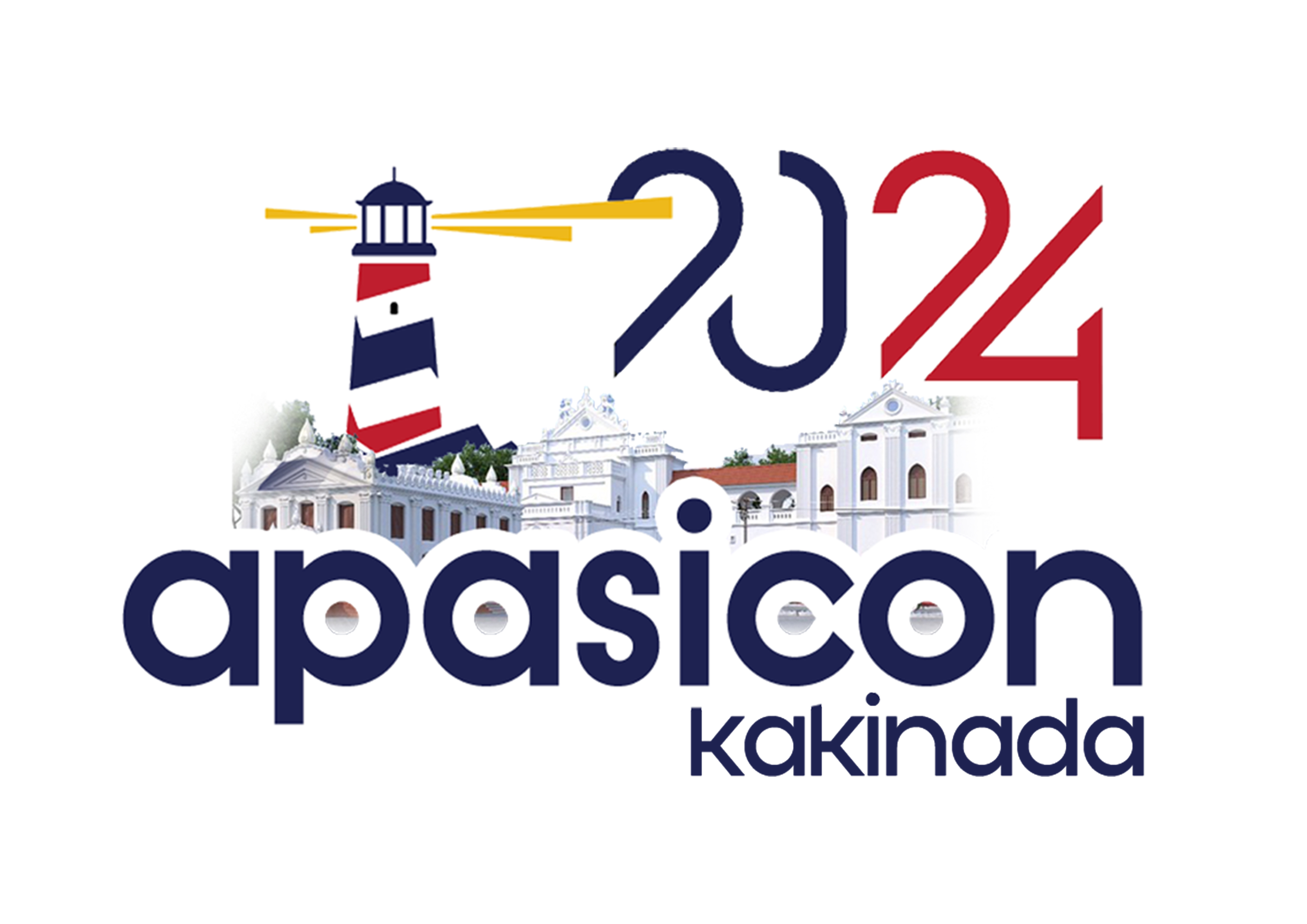 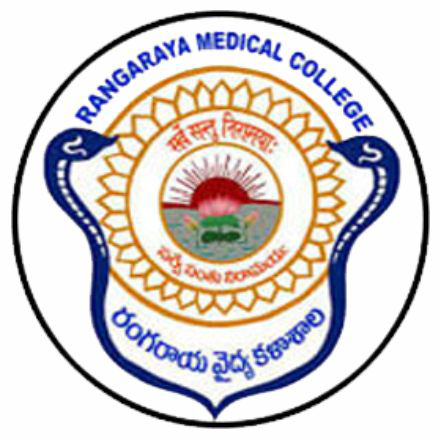 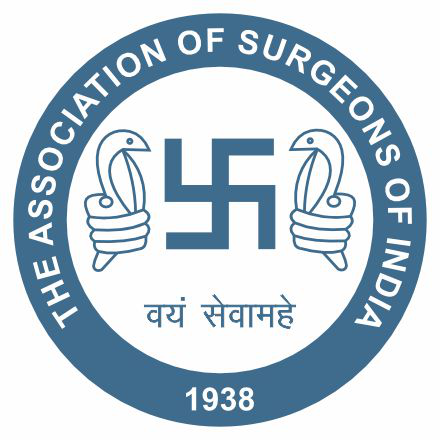 [Title of the E-Poster]
[Presenting Author’s Name]
[Affiliation ]
DISCUSSION
INTRODUCTION
OPERATIVE FINDINGS
CONCLUSION
CASE REPORT